Uncontrolled copy not subject to amendment
Map Reading

Learning Outcome 2

Be able to use the UK grid referencing system to find a location
Version 2.10 OCT 2014
Plotting a Grid Reference
The World
The earth is a sphere (oblate spheroid if you want to be precise!)

Rotates on its axis – North / South pole (called True North / True South)

A imaginary line runs around the middle dividing North “hemisphere” and South “Hemisphere” – called the Equator
The World
North Pole
Northern Hemisphere
Equator
Southern Hemisphere
South Pole
The World as a Map
If you cover the globe with imaginary lines to make a grid, it can help you find your position on the earth…

Firstly, add lines running parallel to the Equator, moving North and South to the Poles….

These are called Lines of Latitude

They run all the way round the earth
Lines of Latitude
90 degrees North (North Pole)
60 degrees North
30 degrees North
0 Degrees (Equator)
30 degrees South
60 degrees South
90 degrees South (South Pole)
Lines of Longitude
Also called “Meridians” and run from the North Pole to the South Pole

Start from 0 degrees, called the Prime Meridian, or Greenwich Meridian (as it runs through Greenwich!)

Run half way round the earth in a semi-circle

Shortest distance between 2 points on the Earth called “Great Circles”
Lines of Longitude
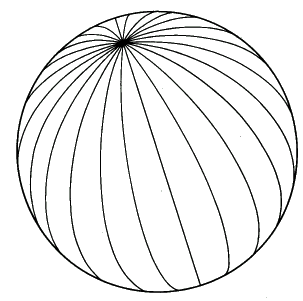 North Pole
Prime Meridian – 0 degrees
Latitude and Longitude Measurement
Lines of latitude and longitude are numbered:

Latitude lines run from 0-90 degrees North and South of the Equator

Longitude lines run 0-180 degrees East and West of the Prime Meridian

Why…..?
Latitude and Longitude Measurement
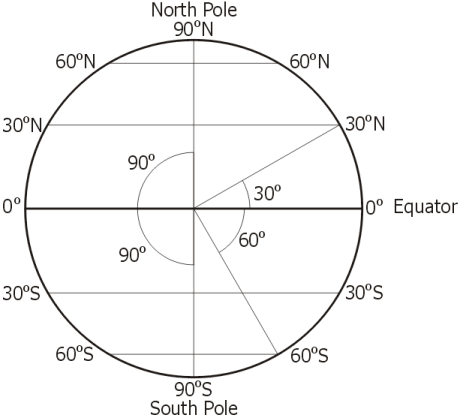 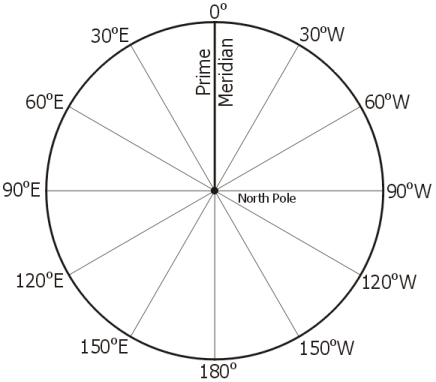 Longitude
Latitude
Latitude and Longitude Measurement
Latitude and LongitudeRecording your Position
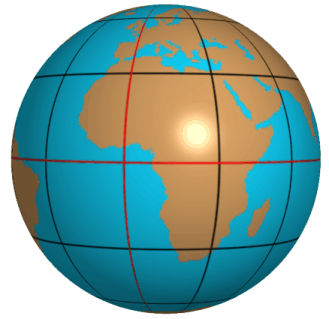 Equator and Prime Meridian highlighted in red

Point at which these lines meet is 0° Latitude, 0° Longitude
Latitude and LongitudeRecording your Position
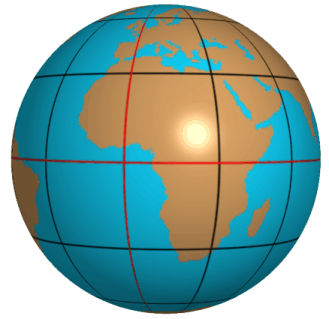 Lines in 30° intervals

What is the Lat / Long of the red dot? (don’t forget North / South / East / West!

Answer?
Latitude and LongitudeRecording your Position
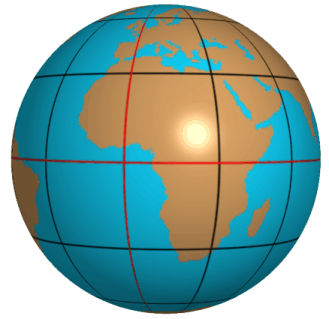 Lines in 30° intervals

What is the Lat / Long of the red dot? (don’t forget North / South / East / West!

Answer - 30°N 60°E
QuizGive the Latitude and Longitude of the 6 red dots
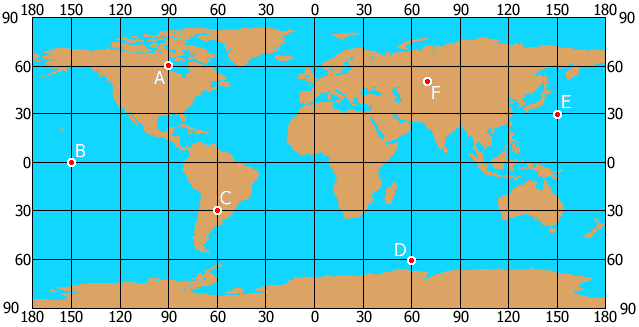 Answers
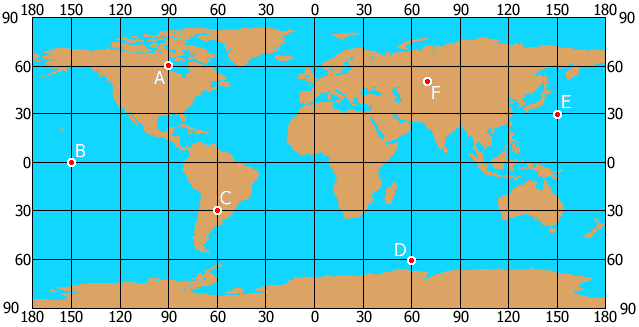 A = 60N 90W
B = 0 150W
C = 30S 60W
D = 60S 60E
E = 30N 150E
F = 50N 70E
So what are Minutes then?
You know that circles are measured in Degrees

Degrees are split into Minutes - ‘

There are 60 minutes per degree

Minutes are split into…. Guess….

How many in a minute?

Marked as “
Some really complicated maths…
1 minute (1’) on the Equator equals 1 Nautical Mile

1 degree therefore equals 60’, or 60NM

360 degrees = 360 x 60’ = 21600’

21600 Nautical Miles – the circumference of the earth!
Latitude and Longitude
Marked along the black border around the map in degrees and minutes

Not drawn on the map –  different grid on Ordnance Survey maps
North
Q.  How many “Norths” are there and what are they called?

A.  ?
North
Q.  How many “Norths” are there and what are they called?

A.  3……

True North
Magnetic North
Grid North
True North
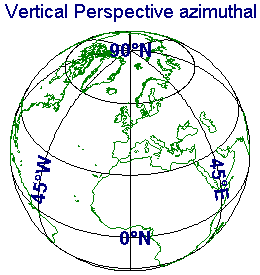 The axis the earth rotates on
Magnetic North
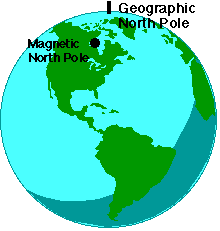 Magnetic North is not aligned with the Earth’s axis

Magnetic North currently located over Hudson Bay, Canada

It is always moving
Grid North
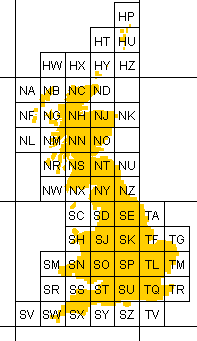 An imaginary grid laid out over the UK

Called the National Grid (but not electricity!)

It is a flat projection of the UK (remember projections?)
Grid North
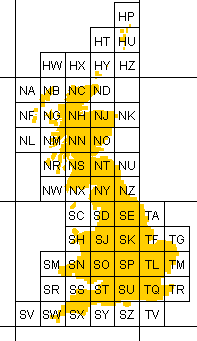 Each square on the grid represents 100km2
All Norths together
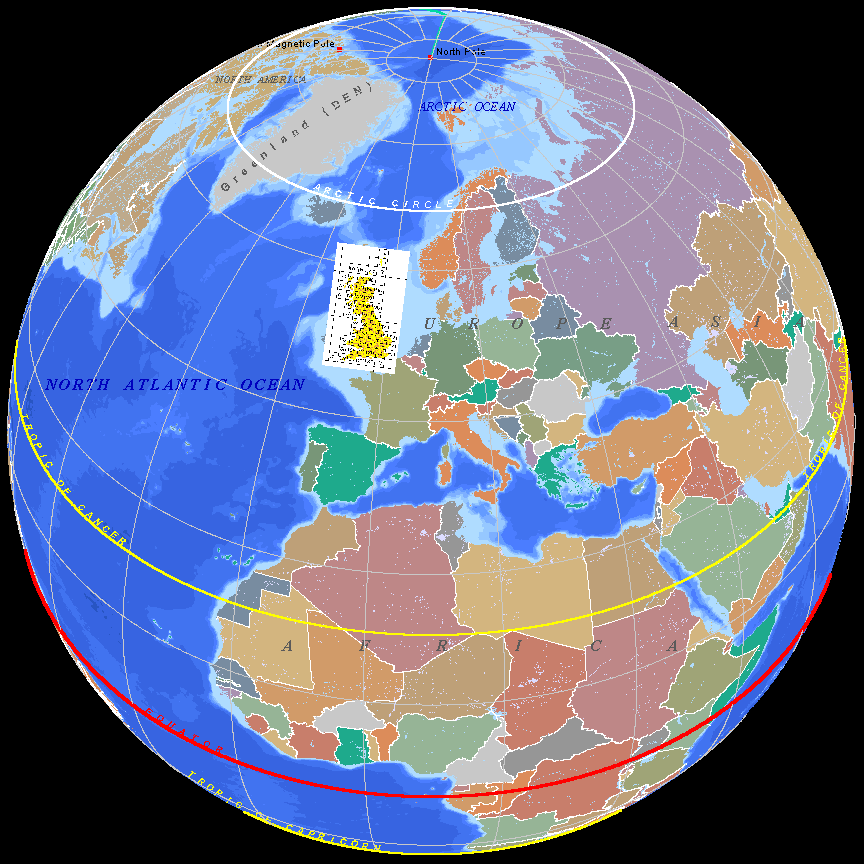 North
North positions indicated at the top of the map

Reference point at bottom of map

Diagram of Norths in Key
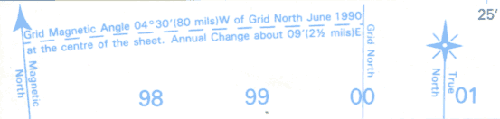 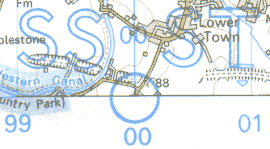 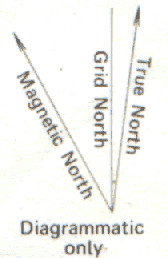 The Grid
Every OS map is covered in a matrix of blue bordered squares

These are known as Grid Lines

They go to make up the National Grid, the Ordnance Survey projection of the UK
National Grid
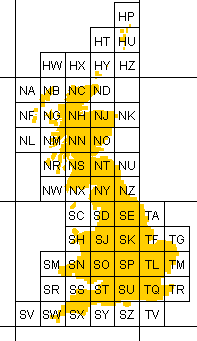 Every country has its own “National Grid”

UK’s grid has its “Origin” off Cornwall

UK is covered in a grid of 100kmx100km grid squares

Each square is represented by 2 letters
Grid lines
Every Ordnance Survey map is covered in a series of grids

By learning to use these grids we are able to locate a particular point on a map
Distance
Grid lines on all Ordnance Survey Maps are spaced 1km apart, regardless of scale

This makes it easy to judge the rough distance between points by counting squares
1.5 km
1 km
Grid Lines
Horizontal Lines = Northings
52
52
63
64
65
66
51
51
50
50
Vertical Lines = Eastings
49
62
63
64
65
66
Reading a Grid Reference
Grid references should be read in the following order:

Eastings	-	“Along the Corridor”

Northings	-	“Up the Stairs”
Plotting a Grid Square
52
52
63
64
65
66
51
51
Stairs
The
50
50
& Up
Along the Corridor
49
62
63
64
65
66
Plotting a Grid Square
52
52
63
64
65
66
51
51
Grid: 64 50
50
50
49
62
63
64
65
66
Accurate plotting
Having plotted the grid Square (1km x 1km) you will often need to establish the accurate location of a point or feature within the Square

This is achieved by dividing the square into a further ten Eastings (Vertical lines) & Northings (Horizontal lines)

These additional lines are read in exactly the same manner as before
Accurate Plotting (One Grid Square)
1 km
0
9
8
7
6
5
1 km
4
3
2
1
50
0
0
1
2
3
4
5
6
7
8
9
0
64
Plotting an accurate location100 metre accuracy
62
63
64
65
66
52
Grid: 646 504
51
50
49
Now let us go through that again with different examples and a little test at the end
National Grid
SU
These squares are then subdivided into 10km x 10km squares

Numbered 0 to 9

Measured in Eastings then Northings

10km grid square SU63 is marked in red
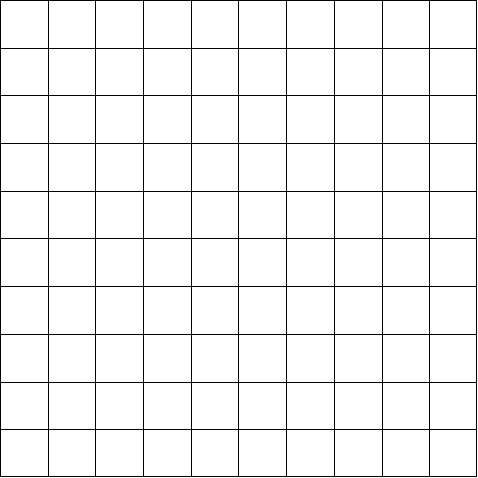 9

8

7

6

5

4

3

2

1

0
Northings
0      1       2      3      4      5      6      7      8      9
Eastings
Grid References
Lets zoom in to one of those 10x10 grid squares – SU63…

The 2 letter code for the 100km grid is shown in each corner of the map, or on the key

Divided into 1km x 1km grid squares, numbered 0-9
40

39

38

37

36

35

34

33

32

31

30
SU
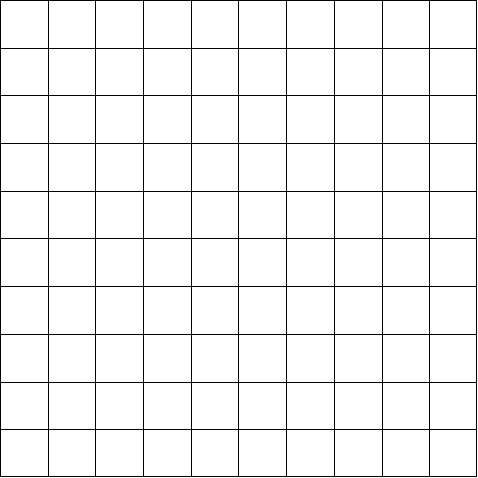 SU
SU
SU
60    61    62    63    64    65    66    67    68    69    70
4 figure Grid References
4 figure grid references show a whole 1km grid square…

Always start at the South West corner

What is the grid reference for the red square?

Answer…?
40

39

38

37

36

35

34

33

32

31

30
SU
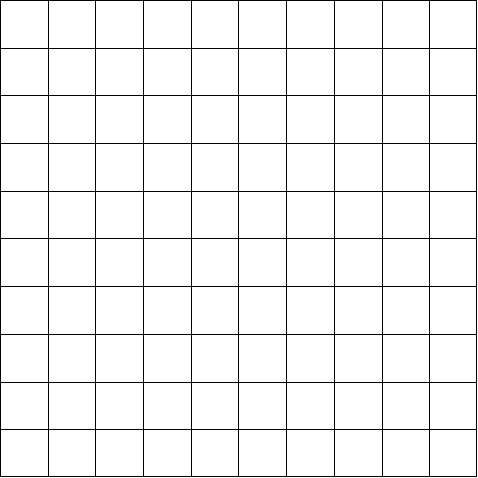 SU
SU
SU
60    61    62    63    64    65    66    67    68    69    70
4 figure Grid References
4 figure grid references show a whole 1km grid square…

Always start at the South West corner

What is the grid reference for the red square?

Answer…SU6835
40

39

38

37

36

35

34

33

32

31

30
SU
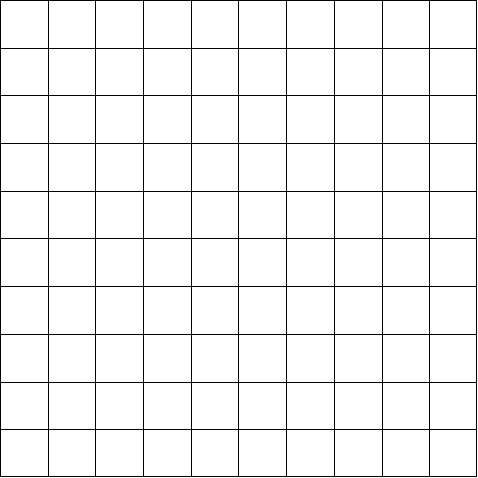 SU
SU
SU
60    61    62    63    64    65    66    67    68    69    70
6 figure Grid References
6 figure grid references are used to give more accurate positions

Again divide each side of the 1km square into 10, and estimate

Give Eastings first, then Northings

An easy way of finding a Grid Reference is to use a “Roamer”
40

39

38

37

36

35

34

33

32

31

30
SU
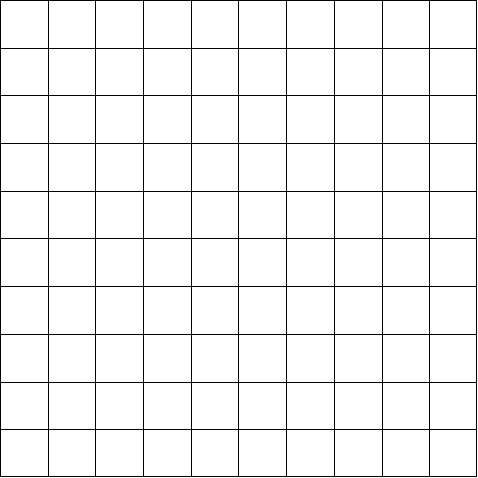 SU
SU
SU
60    61    62    63    64    65    66    67    68    69    70
Grid References Exercise
What is the 4 figure Grid Reference (GR) of the red square?

What is the 6 figure Grid Reference of the red dot?
40

39

38

37

36

35

34

33

32

31

30
SU
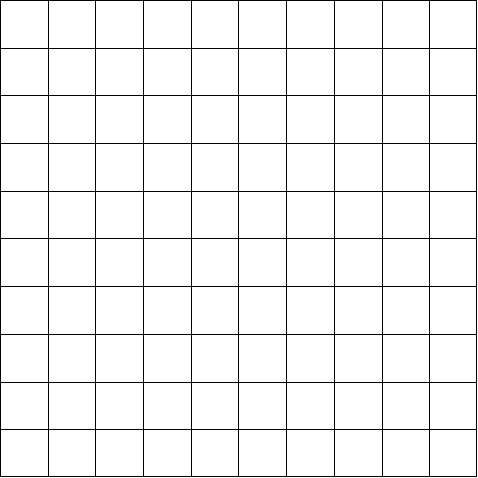 SU
SU
SU
60    61    62    63    64    65    66    67    68    69    70
Grid References Exercise
What is the 4 figure Grid Reference (GR) of the red square?  

Answer – SU6435

What is the 6 figure Grid Reference of the red dot?

Answer – SU624322
40

39

38

37

36

35

34

33

32

31

30
SU
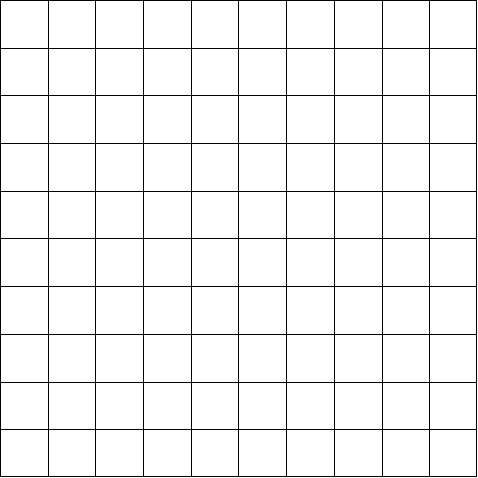 SU
SU
SU
60    61    62    63    64    65    66    67    68    69    70
A real map….
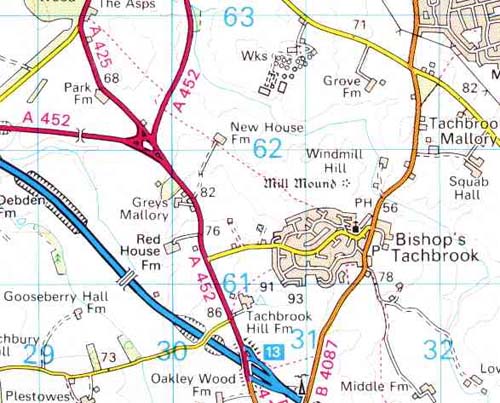 What is in Grid Square 3161?

What is at position 308626?

What road runs between position 310600 and 318630?
Answers
Bishop’s Tachbrook

Water Works

B4087
A real map….
Give a 4-figure reference for Grove Farm

What is the 6 figure reference for the church in Bishop’s Tachbrook?

What is the 6 figure GR for the mast next to the motorway junction?
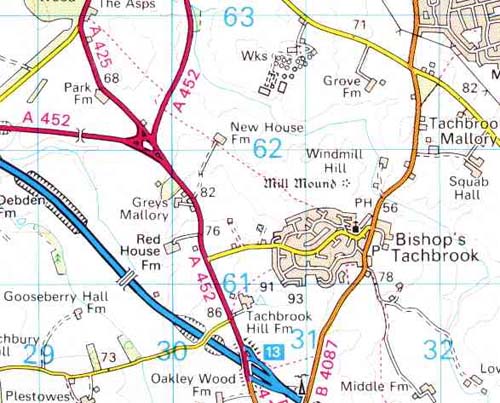 Answers
3162

314614

310602
Measuring Distance
By using the scale at the bottom of each Ordnance Survey Map you can easily convert a measurement in centimetres into a real distance on the ground.
Measuring Distanceusing a Silva Compass
Nearly all compasses have a centimetre scale which proves an effective tool for measuring the distance between two points.
Roamer
Roamer Scale
Measuring Distanceusing a Piece of String
Trace your route on the map with a piece of string and mark the points at which the route starts and finishes on the string

Place the string against the scale on the map and read off the equivalent distance on the ground
Measuring Distanceusing a Map Measurer
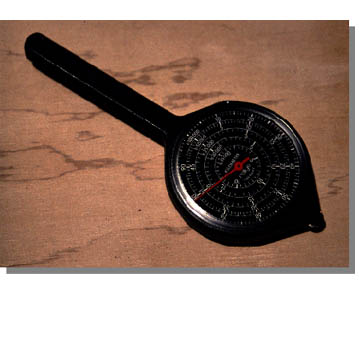 Map measurers are purposefully designed for measuring distances on a map

Trace your route with the small wheel at the bottom of the measurer and it will automatically tell you the distance on the ground via a rotating scale